Deployment DiagramsM.R.V. Chaudron
1
See also:

https://www.uml-diagrams.org/deployment-diagrams.html

http://aviadezra.blogspot.com/2009/09/uml-deployment-component-diagrams.html
2
Deployment Diagram
Captures the topology of a system’s hardware

Purpose
Specify the distribution of components
Identify performance bottlenecks

Developed by architects, networking engineers, and system engineers
3
Deployment Diagram
A deployment diagram models:
The topology of a system’s physical hardwarei.e. computing-devices and network
the mapping of logical (structural) view to the physical hardware
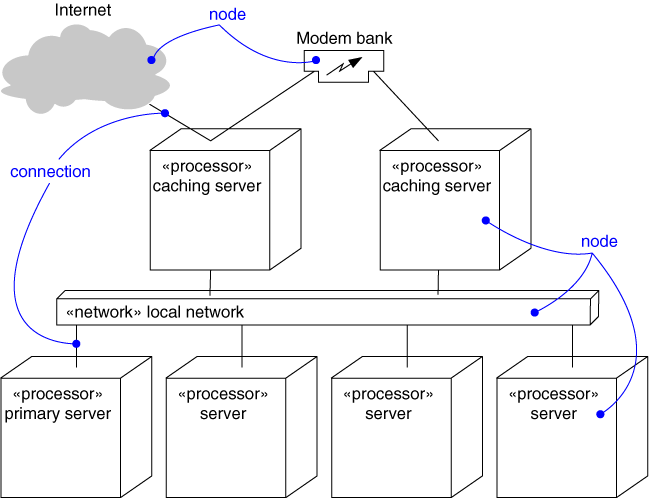 This diagram is an exampleof only the hardware
4
Node is a deployment target which represents computational resource upon which artifacts may be deployed for execution.
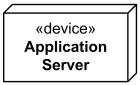 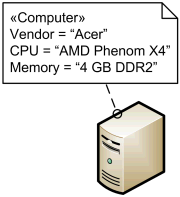 Examples of devices are:
«application server»
«client workstation»
«mobile device»
«embedded device»
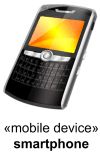 5
Communication Path
A communication path is an association between two deployment targets, through which they are able to exchange signals and messages.

paths are parts of the hardware/infrastructure
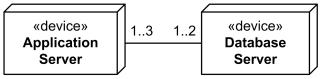 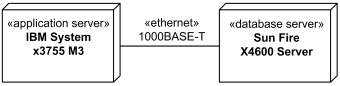 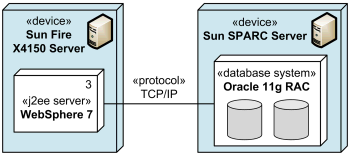 6
A
D
C
B
TCP/IP over Ethernet
component
...
physical device
network
Deployment Diagram
Deployment view: physical model + mapping
Basis for analyzing throughput, availability
Separation of Concerns in diagrams: the deployment diagram does not show the dependencies between components
7
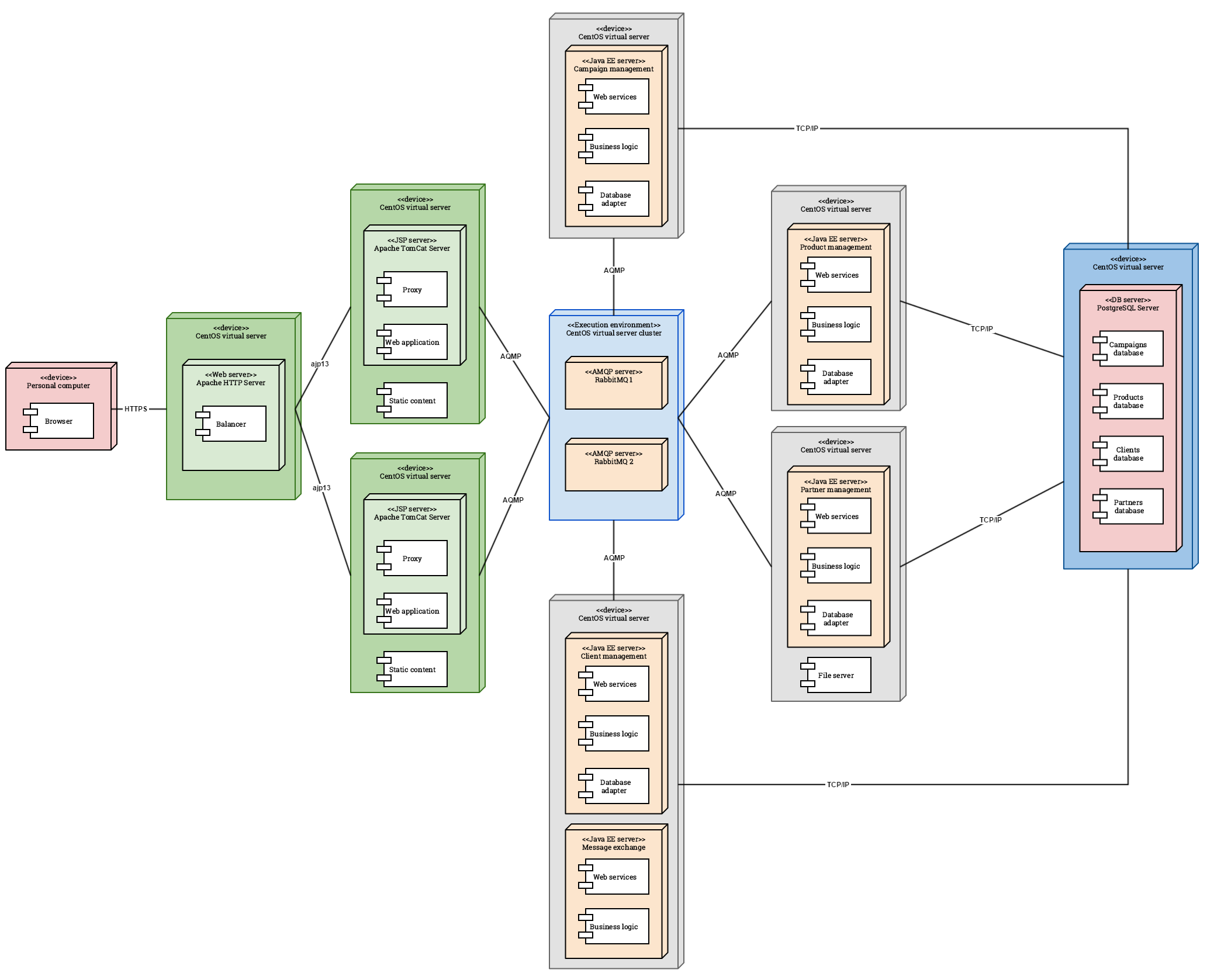 8
Shop UI
Staff Shop 
Registration
Staff Shop UI
Product
Cat. Maint.
Stock Control
Stock
Customer
DB
Shop Staff
Web Shop Deployment Diagram
Internet Client
Shop Terminal
Cust. Selection
Management
Customer
Registration
Cart Data
Payment
Internet
Gateway
Local Area Network
Firewall
Product 
Catalogue
9
UI
UI
UI
UI
Deployment Example
Internet
Client
Student
Reg.Off.
Library
Dorm
Internet
Local Area Network
Registration
Firewall
Database
Server
Gateway
10
Execution Environment
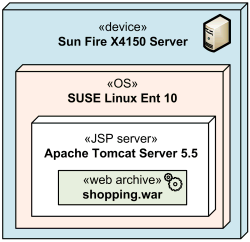 Deployment Diagrams may show the 
Execution environment of a general node or «device» which represents.Execution environments can be nested (e.g., a database execution environment may be nested in an operating system execution environment).
11
Deployment = Structural View onto Hardware/Infrastructure
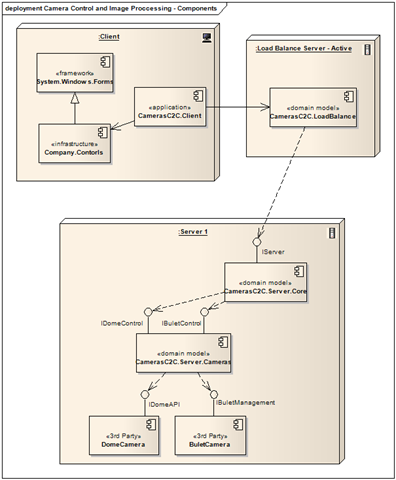 Depending on your purpose you may show component-dependencies.

I prefer not to do this because these are already shown in structural view.
12
One more example
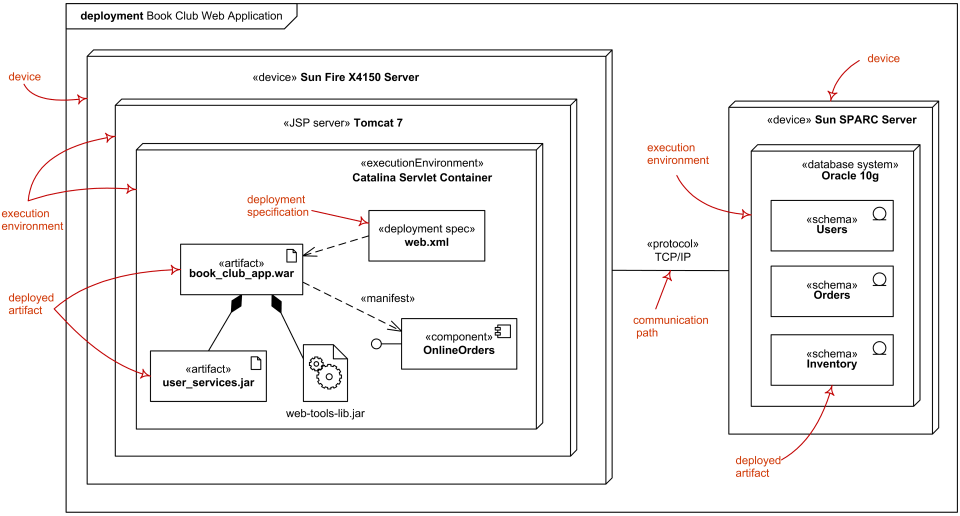 13
Use nice colours!
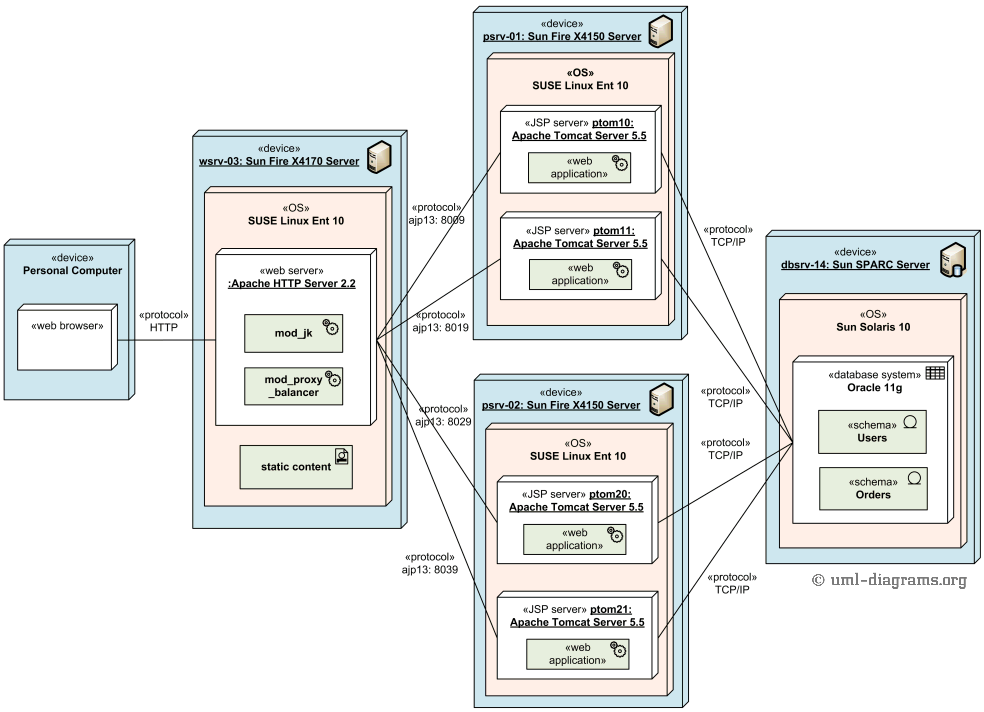 14
register
login
add item to
catalogue
search
add item to cart
remove item 
from catalogue
remove item from cart
pay items in cart
add to stock
package & ship
Case: Web shop
customer
shop owner
15
Structure Diagram
Defines subsystems of functionality
Purpose
Define decomposition into subsystems
Provide support for use-cases
Use Component (or Class) diagram
16
Web Shop: Functional Areas (V0.1)
Customer
Registration
Shop Owner
Registration
Shop User Interface
Product Catalogue 
Maintenance
Payment
Stock Control
17
register
login
login
add item to
catalogue
add item to cart
remove item 
from catalogue
search
remove item from cart
pay items in cart
add to stock
package & ship
Check Use Cases Against Functional Areas
Customer
Registration
Shop Owner
Registration
Shop UI
Product Catalogue 
Maintenance
Payment
Stock Control
?
18
register
login
login
add item to
catalogue
add item to cart
remove item 
from catalogue
search
remove item from cart
pay items in cart
add to stock
package & ship
Web Shop: Functional Areas (V0.2)
Customer
Registration
Shop Owner
Registration
Shop UI
Product Catalogue 
Maintenance
Payment
Stock Control
Excluded from example
Payment adm
Shop staff salary adm
...
Customer Selection 
Management
19
[Speaker Notes: I consider as alternative name for Customer Selection Management to be Customer Session Management]
Web Shop: Responsabilities
Customer Registration
Entry, storage & retrieval of customers
Shop Owner Registration
Entry, storage & retrieval of shop staff
Shop UI
Provide customers access to product data
Entry, storage & retrieval of product data
Prod. Cat. Maintenance
Cust. Selection Mngmt.
Register customer product selection
Payment
Handle transaction between customer & shop
Stock Control
Register available products in stock
20
Shop staff
	(name, authentication)
Stock data 
	(product-id, quantity)
Product Catalogue
	(product-id, price)
Identification of Data Domains
Customer data 
	(name+address, authentication)
Customer Registration
Shop Staff Registration
Shop UI
interface
issues only
Prod. Cat. Maintenance
Cust. Selection Mngmt.
Cart
(product-id, quantity)
volatile &
derived
Payment
volatile
Stock Control
21
Some Concrete Examples
http://www.nkictarchitectuur.nl/2006/index.htm 
Rabobank, Belastingdienst, Ahold, FEI, Schiphol, Elsevier, …
22
Staff Shop UI
Identification of Dependencies
Shop UI
Customer
Registration
Cart-
data
Cust. Sel.
 Mngmt.
Payment
Prod. Catal.
Maint.
Stock 
Control
Shop Staff 
Registration
Customer
data
Product 
Catalogue
Shop
Staff
 data
Stock 
data
key
<< subsystem>>
Subsystem
uses
23
package
[Speaker Notes: Drawing the picture this way, makes it clear that a separate Staff Shop UI is needed]
uses
Identification of Active Processes
Shop UI
Staff Shop UI
Customer
Registration
Cart-
data
Cust. Sel.
 Mngmt.
Payment
Prod. Catal.
Maint.
Stock 
Control
Shop Staff 
Registration
Customer
data
Product 
Catalogue
Shop
Staff data
Stock 
data
key
Active 
Component
Passive
Component
24
[Speaker Notes: Drawing the picture this way, makes it clear that a separate Staff Shop UI is needed]
Sequence Diagram
Captures interaction between components
Purpose
Model flow of control
Identify synchronization
Illustrate typical scenarios
25
Design System Dynamics: Scenario’s
Customer Selection
 Management
Product 
Catalogue
Shop UI
Cart-data
Enter search
e2e deadline
1,0 sec.
Matches of search
Select item
Update selection
Store selection
26
Scenario’s describe the interaction between components
[Speaker Notes: Drawing the picture this way, makes it clear that a separate Staff Shop UI is needed]
Sequence Diagram
Captures interaction between components
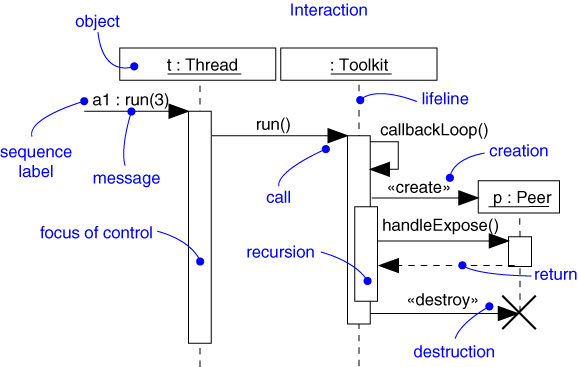 27